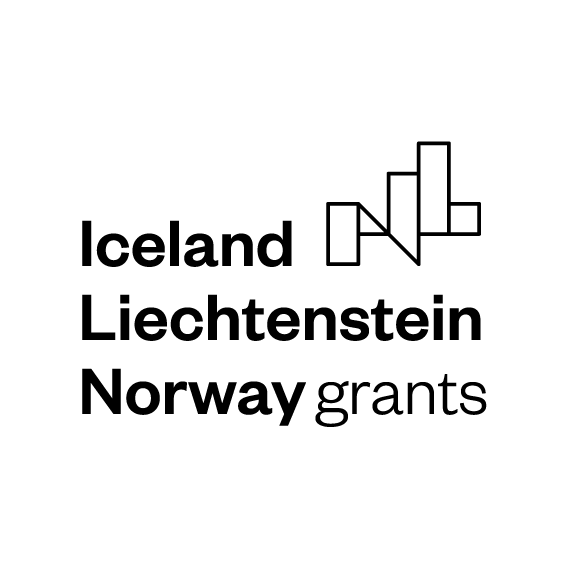 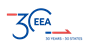 Προκλήσεις, καλές πρακτικές και διδάγματα
Μετατρέποντας την εμπειρία σε γνώση
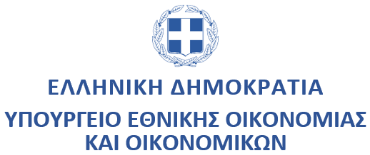 Ελένη Κονταξάκη
ΕΥ ΧΜ ΕΟΧ - Εθνικό Σημείο Επαφής
2 Ιουλίου 2024
Προκλήσεις και διδάγματαΑνιχνεύοντας προς τα πίσω την εμπειρία της υλοποίησης
Δυσκολίες που συζητήθηκαν περισσότερο
Αλλαγές αρμόδιων φορέων
Ανώριμα έργα (ή επιμέρους δραστηριότητες) που συμπεριλήφθηκαν από τον σχεδιασμό
Συσσώρευση πολλών έργων/outputs/outcomes στους ίδιους φορείς
Μεγάλη διάρκεια διαπραγμάτευσης με ΧΜ ΕΟΧ στα διάφορα στάδια (από τον σχεδιασμό έως την ολοκλήρωση)
Περιπλοκότητα διαδικασιών στο εθνικό επίπεδο – κατάρτιση και γνώση επί των διαδικασιών
Περιπλοκότητα και καθυστερήσεις στην διαδικασία αξιολόγησης/ένταξης των έργων
Καθυστερήσεις κατά τη διενέργεια των διαγωνισμών
Μειωμένη στελέχωση/τεχνογνωσία των φορέων
Ελλιπής υποστήριξη των φορέων μέσα από τους πόρους για το διαχειριστικό κόστος
Συντονισμός και καθυστερήσεις από την συνεργασία με Donor partners/IPOs
Πανδημία

Ερωτήσεις προς απάντηση:

Ποια είναι η δική σας εμπειρία από αυτά τα προβλήματα;
Πώς αντιμετωπίστηκαν, ποιες οι συνέπειες;
Τι θα πρέπει να κάνουμε διαφορετικά στο μέλλον;
Ποιες είναι οι καλές πρακτικές που μπορούμε να επαναλάβουμε;
Προκλήσεις και διδάγματαΑνιχνεύοντας προς τα πίσω την εμπειρία της υλοποίησης
Προκαθορισμένα έργα vs Ανοιχτές προσκλήσεις

Ερωτήσεις προς απάντηση:

Υπήρξαν καθυστερήσεις; Σε ποια φάση και για ποιον λόγο; Πότε είχαμε Απόφαση ένταξης; Ολοκληρώθηκαν έγκαιρα και υλοποιώντας το σύνολο των δραστηριοτήτων;
Πόσες τροποποιήσεις προγραμματικής συμφωνίας χρειάστηκαν;
Ποιος σχεδιασμός ή επιμέρους επιλογές μπορούν να χαρακτηριστούν ως καλές πρακτικές;
Ποια είναι τα μαθήματα που παίρνουμε; 
Τι να επαναλάβουμε και τι να αποφύγουμε την επόμενη φορά;
Προκλήσεις και διδάγματαΑνιχνεύοντας προς τα πίσω την εμπειρία της υλοποίησης
Δημιουργία Δομών: 3 παραδείγματα

Ερωτήσεις προς απάντηση:
Σε ποιο πλαίσιο συμπεριλήφθηκε; 
Τι προέκυψε στην πορεία; 
Ποια είναι τα μαθήματα που παίρνουμε; 
Έπρεπε να συμπεριληφθεί αρχικά; 
Υπήρχαν πράγματα που έπρεπε να γίνουν διαφορετικά;


Οικισμός Ρομά στην Κατερίνη: Δεν υλοποιήθηκε. 

Δομή φιλοξενίας ευάλωτων στον Πύργο: Υλοποιήθηκε με καθυστέρηση. 

Παράρτημα Συνηγόρου του Πολίτη στην Θεσσαλονίκη: Υλοποιήθηκε
Προκλήσεις και διδάγματαΑνιχνεύοντας προς τα πίσω την εμπειρία της υλοποίησης
Μελέτη περίπτωσης
5 έργα με ΦΥ τις υπηρεσίες του υπουργείου Μετανάστευσης και Ασύλου

Προκλήσεις:
Τομέας πολιτικής με μικρή εμπειρία (10-15 χρόνια) για το ελληνικό πολιτικό σύστημα και δημόσια διοίκηση
Πολλές οργανωτικές αλλαγές και μεταφορά αρμοδιοτήτων μέσα στα χρόνια στο πλαίσιο της ωρίμανσης του τομέα
Δημιουργία ενός νέου υπουργείου αλλά με μειωμένη στελέχωση για τον όγκο του έργου
Ανέλαβε με τις διάφορες υπηρεσίες του μέσα από τα προκαθορισμένα έργα της προγραμματικής συμφωνίας 5 από τα 8 συνολικά έργα του προγράμματος Άσυλο & Μετανάστευση
Για όλα τα 5 έργα, την ευθύνη δημοπράτησης τους έχει η ίδια Δ/νση του κεντρικού υπουργείου με την ευθύνη  και για όλα τα έργα από όλα τα ταμεία 
Τα 5 έργα σχεδιάστηκαν συνολικά με 75 υποέργα, δηλαδή 75 διαφορετικές συμβάσεις, δηλαδή στην πραγματικότητα είχαμε όχι 5 αλλά 75 έργα!

Στους ηρωικούς συναδέλφους της εν λόγω Δ/νσης στέλνουμε τον ειλικρινή σεβασμό και τις ευχαριστίες μας!
Καλές πρακτικές και διδάγματαΑνιχνεύοντας προς τα πίσω την εμπειρία της υλοποίησης
Takeaways: 

Όχι εξαντλητική περιγραφή στην Προγραμματική Συμφωνία – Ευελιξία στην διατύπωση όρων και στην επιλογή ΦΥ
Τα έργα να εξειδικεύονται κατά την Αξιολόγηση-Απόφαση ένταξης ώστε να είναι επίκαιρα - όσο γίνεται πιο κοντά χρονικά στην υλοποίηση
Αξιοποίηση των πόρων για το Διαχειριστικό κόστος – Από την έναρξη του προγράμματος έργα για την υποστήριξη των φορέων
Λεπτομερής έλεγχος ωριμότητας έργων, κυρίως όταν αφορούν Δομές
Σχεδιασμός έργων με λιγότερα υποέργα και έλεγχος για την πραγματική δυναμικότητα των φορέων
Συντονισμός και συστηματική συνεργασία με διμερείς εταίρους και IPOs
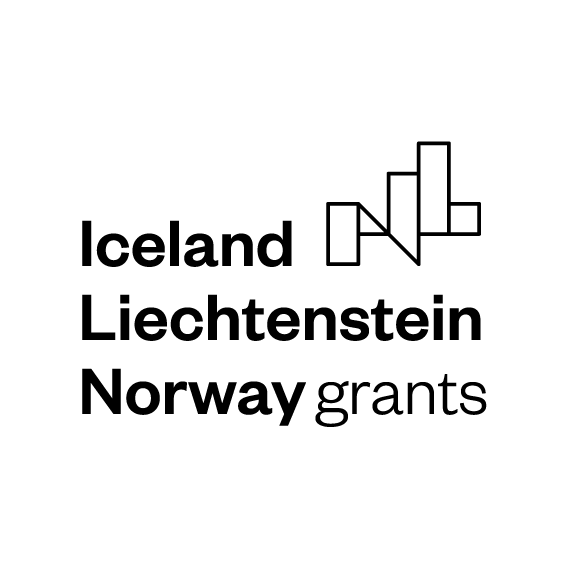 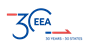 Προκλήσεις, καλές πρακτικές και διδάγματα
Μετατρέποντας την εμπειρία σε γνώση
Σας ευχαριστώ προσωπικά και σας ευχαριστούμε 
για όλη την εποικοδομητική και ωραία συνεργασία!
Ελένη Κονταξάκη, ΕΥ ΧΜ ΕΟΧ – Εθνικό Σημείο Επαφής
Τηλ. 210 3258818, e.kontaxaki@mou.gr
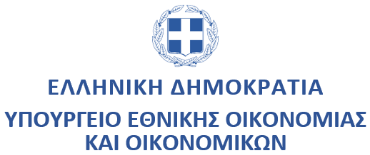